薬学生限定!!
被災地薬剤師との
交流バスツアー

　　被災地の「今」を五感で感じて、薬剤師と一緒に考えてみませんか？
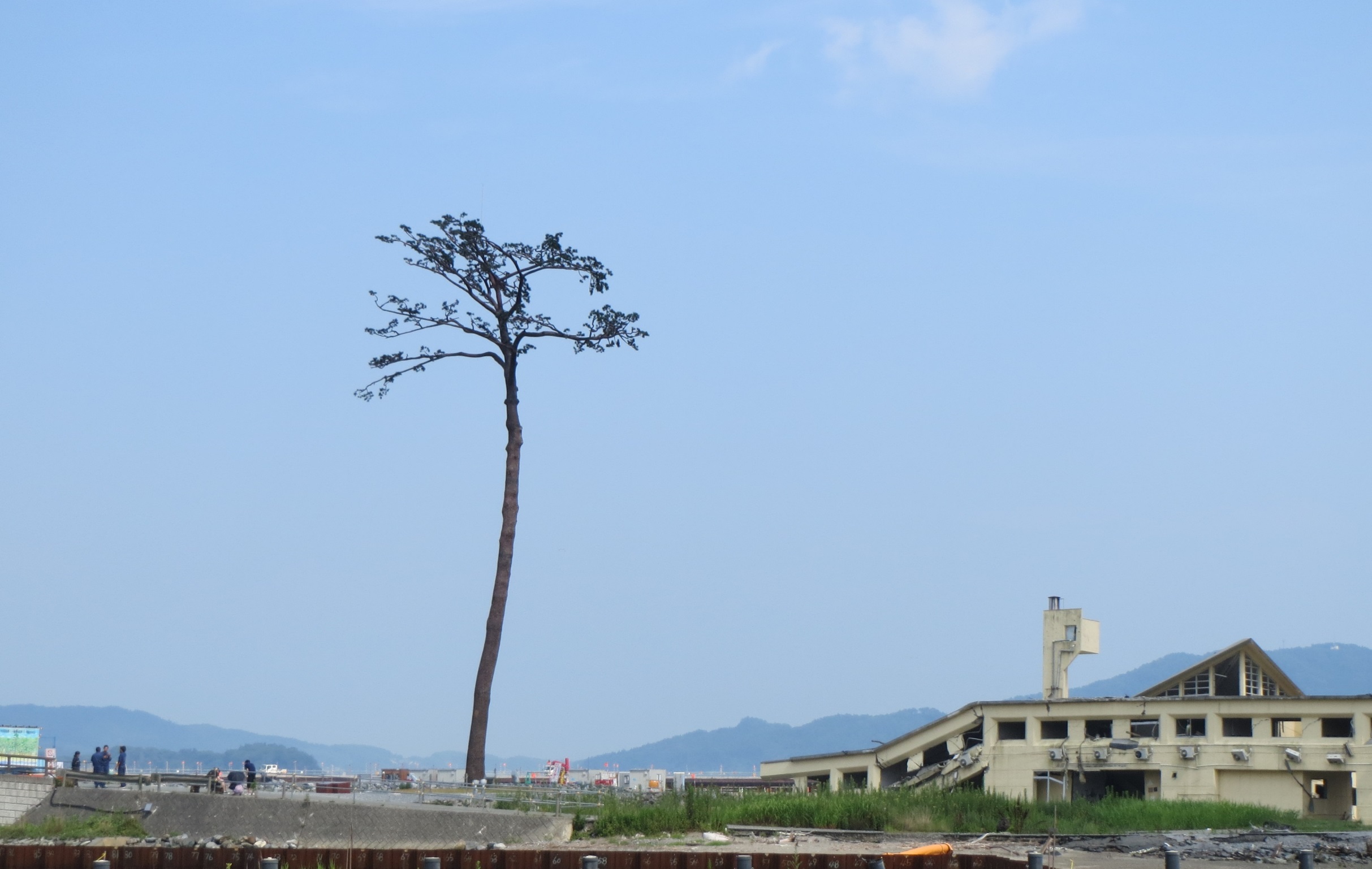 参加費
無料
7
3
0
平成28年
月
（
土
）
3
1
～
（
日
）
「東日本大震災・熊本地震を通して薬剤師の役割を考える」
　・その時、薬剤師は何を考え、何を行ったのか？
　・災害時における薬剤師の役割とは？そのために、「今」何をすべきか
　「被災地域の健康サポートにおける薬剤師の役割とは？」
　・今、被災地では何が起きているのか？その中で薬剤師は何をすべきか？
旅程	
◆７月３０日(土)
10:00	ＪＲ盛岡駅集合（盛岡駅西口バスターミナル）
        　　　貸切バスに乗車し出発。
12:30～	陸前高田市到着。視察等。
16:00～	大船渡市到着。視察･交流研修。
◆７月３１日(日)
  8:30～	交流研修
15:00～	帰路へ
17:00　　ＪＲ盛岡駅
　　　　　　到着・解散
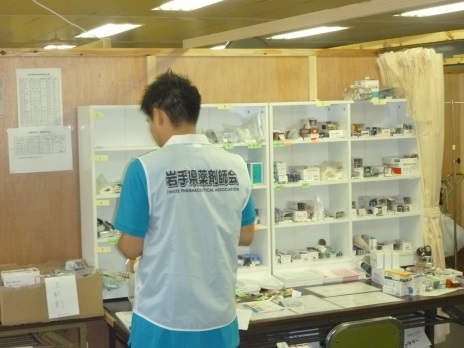 ◆参加対象：薬学部および薬科大学学生
◆定員：２０名（定員に達し次第、申込受付を終了します）
◆申込方法：別紙「参加申込書」に必要事項を記入し、岩手県薬剤師会事務局に　ＦＡＸかＥメールで送信してください。
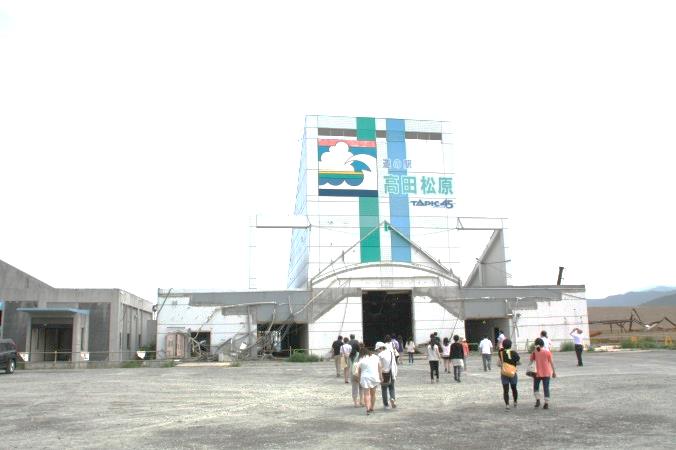 【問合せ申込先】
　岩手県薬剤師会事務局　（担当：熊谷）
　〒020-0876　岩手県盛岡市馬場町3-12
　TEL　019-622-2467　　FAX　019-653-2273
　Eﾒｰﾙ　ipa1head@rose.ocn.ne.jp
申込締切：平成２８年7月４日(月)
ご案内・注意事項
　※必ずお読みください。
■旅程に係る費用は当会で負担いたします。宿泊につきましては、2名1室となりますことをご了承願います。
　（集合場所までと解散後の移動に係る費用については、自己負担となります。）
■道路状況により到着時間が前後する場合がございますので、予めご了承ください。 
■バス車内は、終日禁煙になります。
■道路交通法の改正により、シートベルトの着用が義務化されました。バスの走行中は、シートベルト着用となります。
（別紙）

岩手県薬剤師会　行き
（FAX　　０１９－６５３－２２７３）
（Eﾒｰﾙ　ipa1head@rose.ocn.ne.jp）


平成28年度　被災地薬剤師との交流バスツアー
【参加申込書】


整理番号　No.　　　（記入しないでください）
※記載いただいた個人情報は、参加受付のためにのみ利用し、その他の目的には利用しません。
※宿泊につきましては、2名1室となりますことをご了承願います。